Terveyden-
huolto
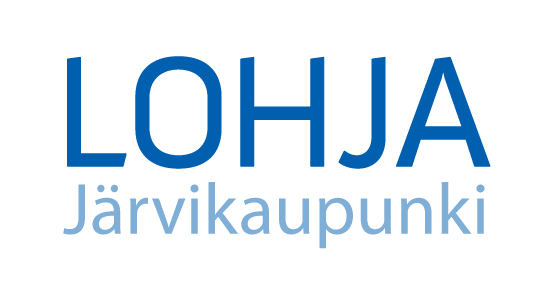 Varhais-
kasvatus
Opetus
Mäntynummen alue:
Asemanpelto, Immula, Lehmijärvi, Muijala,Mäntynummi, Nummenkylä, Pauni, Perttilä, Pulli
MÄNTYNUMMEN ALUE
Seurakunnan lapsi- ja perhetyö
Sosiaalityö
Nuorisotyö
Perheesi palvelualueen löydät osoitteesta https://karttapalvelu.lohja.fi/  Kirjoita hakukenttään osoitteesi. Haun jälkeen valitse ”näytä sijaintiin liittyvät julkiset palvelut”
Varhaiskasvatuksen erityisopettajat
Mäntynummen alueen päiväkodit
Muijalan päiväkoti
päiväkodin johtaja Maarit Makkonen / Sij Mervi Kurki 31.12.2021 asti
044 374 5500
Mervi Mattila-Siren
(Onnen Omena, Muijala, MYK, Asemanpelto)
050 541 4278
Alueen perhepäivähoidosta vastaa
Joni Paananen
050 5675898
Päiväkoti Onnen Omena
päiväkodin johtaja Maarit Makkonen / Sij Mervi Kurki 31.12.2021 asti
0443575500
Katja Nuutinen
044 374 3369
Yksityinen varhaiskasvatus
Suomi.fi yksityinen PPH
Perttilän päiväkoti
Lehmijärven esiopetus
Perttilän esiopetus
päiväkodin johtaja Lasse Aumala
0443740171
Tytti Leijavuori
(Perttilän pk, Pusulan pk)
050 3742897
Koulupsykologi
Varhaiskasvatuksen sosionomi (Mäntynummi, Nummi, Pusula)
Sofia Nuutinen
0443745011
Päiväkoti Oravainen
Avoin päivähoito
päiväkodin johtaja Sari Jeskanen
0443740170
Takaisin alkuun
Perhepäivähoito
Johtaja: Joni Paananen
Perttilän päiväkoti
Muijalan päiväkoti
Mäntynummen alueen varhaiskasvatus
​Alueen palvelun- ohjauksesta vastaa Noora Ehrström 044-3475266
Päiväkoti Onnen Omena
Päiväkoti Oravainen
Takaisin alkuun
Muijalan päiväkotiTakaniityntie 2608680 LOHJA
Johtaja Mervi Kurki
0443745500
Varhaiskasvatuksen erityisopettajaMervi Mattila-Sirenp. 0505414278s-posti: mervi.mattila-siren@lohja.fi
Muijalan päiväkoti​
Varhaiskasvatuksen sosionomi (Mäntynummi, Nummi, Pusula)
Sofia Nuutinen
0443745011
Mäntynummen alueen koulut
Päiväkodin nettisivu:
https://peda.net/lohja/varhaiskasvatus/vs/muijalanpk
Takaisin alkuun
Perttilän päiväkoti
Hakulintie 28Päiväkodin johtaja 
Lasse Aumala
0443740171
Varhaiskasvatuksen erityisopettajaKatja Nuutinenp. 044 374 1212s-posti: katja.ekholm@lohja.fi
Perttilän koulun esiopetusryhmä
0443745080
https://peda.net/lohja/varhaiskasvatus/vs/perttilanpk/grupper/koulun-esikoulu
Perttilän päiväkoti​
Terveydenhoitaja
Oksanen Anitta 
044-3742730
Perttilän Luonto- esiopetusryhmä
04437445078

https://peda.net/lohja/varhaiskasvatus/vs/perttilanpk/grupper/luontoesikoulu
Varhaiskasvatuksen sosionomi Mäntynummi, Nummi, Pusula)
Sofia Nuutinen
0443745011
Mäntynummen alueen koulut
Lehmijärven koulun esiopetusryhmä
0443745085
https://peda.net/lohja/varhaiskasvatus/vs/perttilanpk/grupper/le
Päiväkodin nettisivu:
https://peda.net/lohja/varhaiskasvatus/vs/perttilanpk
Takaisin alkuun
Varhaiskasvatuksen erityisopettajaMervi Mattila-Sirenp. 0505414278s-posti: mervi.mattila-siren@lohja.fi
Päiväkoti Onnen OmenaSipinkuja 108680 LOHJA
Johtaja Mervi Kurki
0443745500
Päiväkoti​
Onnen Omena
Mäntynummen alueen koulut
Päiväkodin nettisivu:
https://peda.net/lohja/varhaiskasvatus/vs/pkonnenomena
Takaisin alkuun
Päiväkoti Oravainen
Kirjastopolku 708500 LOHJA
Johtaja Sari Jeskanen
0443740170
Varhaiskasvatuksen erityisopettajaMervi Mattila-Sirenp. 0505414278s-posti: mervi.mattila-siren@lohja.fi
Avoin päiväkoti Pirtti
Päiväkoti Oravainen​
Terveydenhoitaja
Oksanen Anitta
0443742730
Pullin esiopetusryhmä
Mäntynummen alueen koulut
Vuorohoitoryhmä Pesäpuu
Päiväkodin nettisivu:
https://peda.net/lohja/varhaiskasvatus/vs/pkoravainen
Takaisin alkuun
Lehmijärven koulu ​
Muijalan koulu
Perttilän koulu​
Asemanpellon koulu
Mäntynummen alueen koulut
Pullin
 koulu
Mäntynummen yhtenäiskoulu​
Takaisin alkuun
Munkkaantie 35, 08500 Lohja
Luokat 1-6
Rehtori: Virpi Koskelainen
0443740040
virpi.koskelainen@lohja.fi
Erityisopetus:
Tiina Aitolehti
0443740152
tiina.aitolehti@edu.lohja.fi
Oppilashuolto:
Koulupsykologi:



Koulukuraattori: 
Satu Köngäs
0443743578
satu.kongas@lohja.fi
Asemanpellon koulu ​
Kouluterveydenhuolto:
Päivi Penttilä
0443743737
paivi.penttila@lohja.fi
Mäntynummen alueen koulut
Koulun verkkosivut: 
https://peda.net/lohja/peruskoulut/alakoulut/asemanpellon-koulu
Takaisin alkuun
Munkkaantie 35, 08500 Lohja
Luokat 1-6
Rehtori: Päivi Tuomi 0408332121
Apulaisrehtori: Lassi Huhtala 0443740080
Erityisopetus:
Jonna Teittinen 0443748864
(sähköposti etunimi.sukunimi@edu.lohja.fi)
Oppilashuolto:
Koulupsykologi:


Koulukuraattori: 
Miia Rantalaiho
044 374 0027
miia.rantalaiho@lohja.fi
Lehmijärven koulu ​
Kouluterveydenhuolto:
Kaija Moisio
puh: 0443695545
kaija.moisio@lohja.fi
Mäntynummen alueen koulut
Koulun verkkosivut: 
https://peda.net/lohja/peruskoulut/alakoulut/lehmijarven-koulu
Takaisin alkuun
Takaniityntie 26, 08500 Lohja
Luokat 1-6
Rehtori: Taina Hämäläinen
Erityisopetus:
Elina LIndberg
Laura Lilja
(sähköposti etunimi.sukunimi@edu.lohja.fi)
Oppilashuolto:
Koulupsykologi:


Koulukuraattori: 
Satu Köngäs
puh. 0443743578
satu.kongas@lohja.fi
Muijalan koulu ​
Kouluterveydenhuolto:
Kati Seger
puh: 0443744040
kati.seger@lohja.fi
Mäntynummen alueen koulut
Koulun verkkosivut: 
https://peda.net/lohja/peruskoulut/alakoulut/muijalan-koulu
Takaisin alkuun
Erityisopetus:
Luokat 1-6 Susanna Rotkus ja Jonna Teittinen, Luokat 7-9 Annukka Forsström, Eero Antila, Jari Meriläinen ja Olli-Pekka Makkonen
(sähköposti etunimi.sukunimi@edu.lohja.fi)
Mäntynummenkuja 15, 08500 Lohja
Luokat 1-6
Rehtori: Lassi Huhtala 0443740080 
Apulaisrehtori: Marjo Ojajärvi
Mäntynummen yhtenäiskoulu ​
Oppilashuolto:
Koulupsykologi:


Koulukuraattori: 
Miia Rantalaiho
044 374 0027
miia.rantalaiho@lohja.fi
Kouluterveydenhuolto:
Kaija Moisio, 044 369 5545, kaija.moisio@lohja.fi
Mäntynummen alueen koulut
Koulun verkkosivut: 
https://peda.net/lohja/peruskoulut/yhtenaiskoulut/my/koulu/yhteystiedot2
Takaisin alkuun
Hakulintie 30, 08500 Lohja
Luokat 1-6
Rehtori: Virpi Koskelainen
0443740040
virpi.koskelainen@lohja.fi
Erityisopetus:
Pia Rask, Sirpa Nyman, Anna Vähänen
(sähköposti etunimi.sukunimi@edu.lohja.fi)
Oppilashuolto:
Koulupsykologi:


Koulukuraattori: 
Satu Köngäs
0443743578
satu.kongas@lohja.fi
Perttilän koulu ​
Kouluterveydenhuolto:
Kati Seger
0443744040
kati.seger@lohja.fi
Mäntynummen alueen koulut
Koulun verkkosivut: 
https://peda.net/lohja/peruskoulut/alakoulut/perttilan-koulu
Takaisin alkuun
Mäntynummen alueen terveydenhuolto
Takaisin alkuun
Nuorisokeskus/nuorisotyö
Nuorisokeskus

Ohjaamo/ Etsivänuorisotyö
           p.044 369 4273
Nuorten neuvonta
Psykiatrinen sairaanhoitaja
Nuorisoperheneuvola
Terveydenhoitaja

www.nuorilohja.fi

Kullervonkatu 7, 08100 Lohja
Kohdennettu nuorisotyö
Erityisnuorisotyöntekijä
Noomi Vesikkala (Mäntynummi, Nummi, Pusula ja Keskusta)
044 4675235
noomi.vesikkala@lohja.fi
NUORISOTYÖPAJA 
Nuorisotyöpaja Tuuma
Sairaalatie 4, 08200 Lohja
Toimintakeskus Harjula
Tilavaraukset:
Mira Lillman
050 5532005
Turo Aarnio
044 3691490
Kullervonkatu 7, 08100 Lohja
Ehkäisevä päihdetyö
Ehkäisevä päihdetyöntekijä
Helena Sipiläinen
050 5211049
helena.sipilainen@lohja.fi
Alueellinen nuorisotyö
Nuoriso-ohjaaja
Lotta Säde (Mäntynummi)
044-3743614
lotta.sade@lohja.fi
Nuorisotila Kolo
Kangastie 24, 08500 Lohja
Takaisin alkuun
Sosiaalityö
Psykiatrinen sairaanhoitaja
Nuorten psykiatrinen sairaanhoitaja
Nuorten neuvonta
MÄNTYNUMMEN PERHEKESKUS​
PURJE
(kts. oma dia)
Sosiaaliohjaaja

Mäntynummen alueella:
Perhekeskuksen varhaisen tuen sosiaali- / vastaava ohjaaja
Saija Saario, puh. 044 374 0188
(jätä viesti, jos et saa kiinni heti, soitan takaisin :))

Perhesosiaalityön sosiaaliohjaaja:
Perhesosiaalityö

Tällä hetkellä ei nimettyä sosiaalityöntekijää. 
Yhteydenotot ja konsultaatiot: 
Lohjan lapsiperheiden virka-ajan sosiaalipäivystys vastaa ma-pe, arkipäivinä klo 8-15 numerosta 0500 486 101.
Takaisin alkuun
Perhekeskus Purje
Perhekeskuspalvelujen esittelyvideot
NEUVOLAPSYKOLOGI

äitiys- ja lastenneuvolan asiakkaille
tukea odotukseen, vauva-arjen kysymyksiin, vanhemmuuteen
Puhelinaika ma, ke klo 12-13, 044 374 0222
Perhekeskuspalveluihin kuuluu sekä sosiaalihuollon, että terveydenhuollon palveluja:
LASTEN JA NUORTEN TUTKIMUS- JA KUNTOUTUSTYÖRYHMÄ LATUKU

tutkii lasten ja nuorten kehitykseen liittyviä ongelmia, kuten puheen ja liikunnallisen kehityksen viiveitä, tarkkaavaisuuteen ja keskittymiseen liittyviä haasteita sekä vuorovaikutuksen pulmia. Lähete palveluihin tarvitaan.

Palveluihin kuuluvat:
Puheterapia
Toimintaterapia
Fysioterapia (ei lähetettä), vastaanotto Aurlahden perhekeskuksessa
Neuropsykologi
Lasten neurologi

Toimistosihteeri, puh. 044 374 2395
VARHAISEN TUEN SOSIAALIPALVELUT

Sosiaaliohjaus, Perhetyö ja Lapsiperheiden kotipalvelu

perheiden tarpeisiin räätälöitävä palvelu
arjen tuki alle kouluikäisen lapsen itsesäätelyn haasteisiin, vauvan syntymä ym.
tukea vanhemmuuteen silloin, kun vanhempien omat voimavarat ja keinot ovat lopussa
Vauvahieronnan ohjaus, apua lasten unipulmiin Nepsy-valmennusta (lähetteellä), vertaistukiryhmiä

Uudet asiakkaat  ma-pe klo 8-15 044 369 4170

Mäntynummen alueen perheohjaaja
Jaana Mäkeläinen puh. 044 374 3984

sosiaali- / vastaava ohjaaja 
Saija Saario puh. 044 374 0188
PERHENEUVOLA

Tukea mm. vanhemmuuden, parisuhteen ja perhe-elämän vaikeuksiin. 
Neuvontapuhelimet:
0-12 - vuotiaat: ma, ke klo 12-13, 
puh. 044 369 1288
13-17 - vuotiaat: ma, ke klo 12-13,
puh. 044 369 1299

Toimistosihteeri, puh. 044 369 1277
Takaisin alkuun
Seurakunnan lapsi- ja perhetyö
Johtava varhaiskasvatuksen ohjaaja Minttu Johansson
p. 044 328 4307 (minttu.johansson@evl.fi)
päiväkerhot, katsomuskasvatus
Lisätietoa:
https://www.lohjanseurakunta.fi/
Johtava nuorisotyönohjaaja ja kouluyhtesityön koordinaattori  Eeva Liesilinna p. 050 336 5655  (eeva.liesilinna@evl.fi)alueryhmän jäsen
Diakoni Krista Kallio p.050 554 8835 krista.kallio@evl.fi
Takaisin alkuun